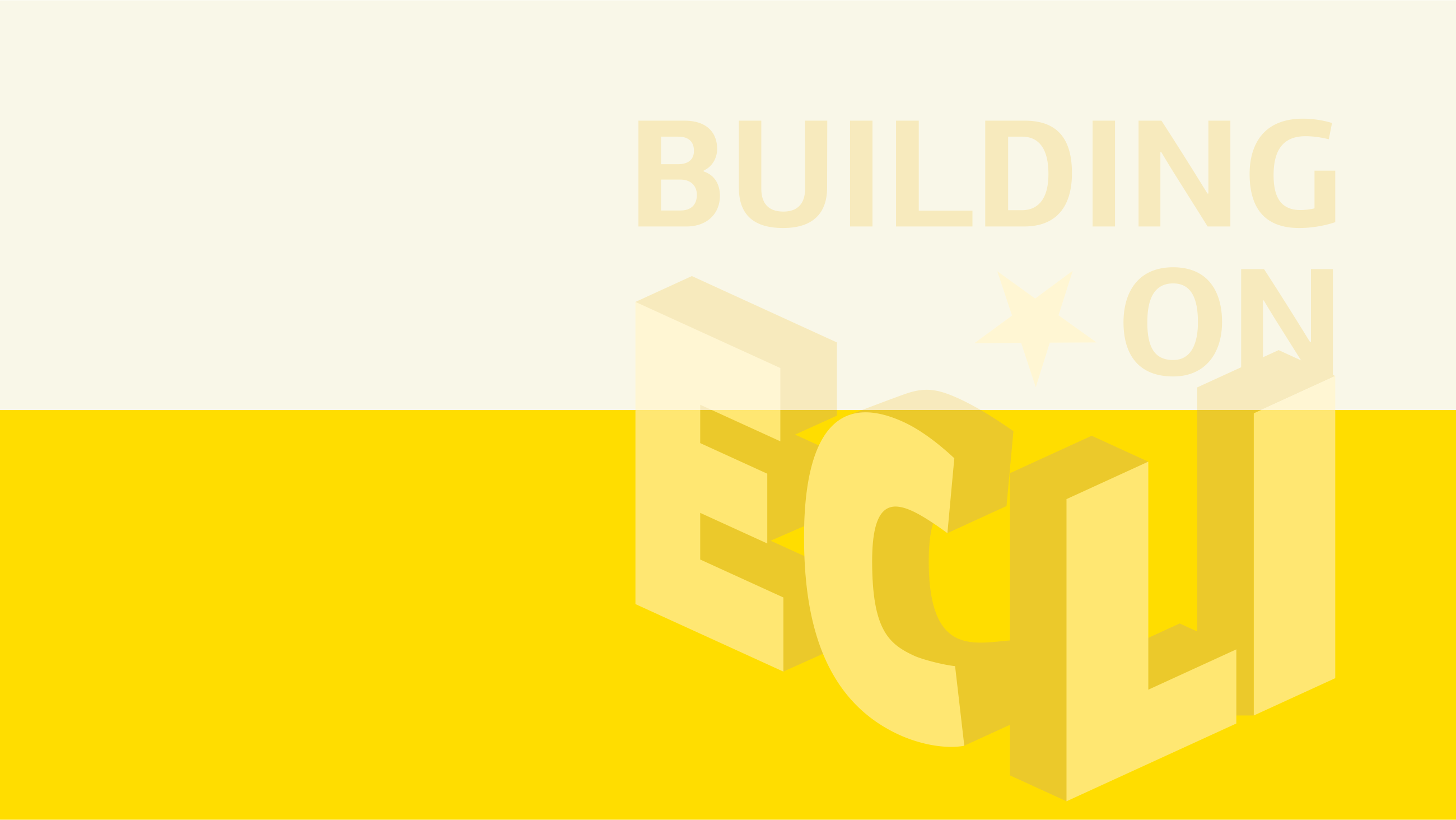 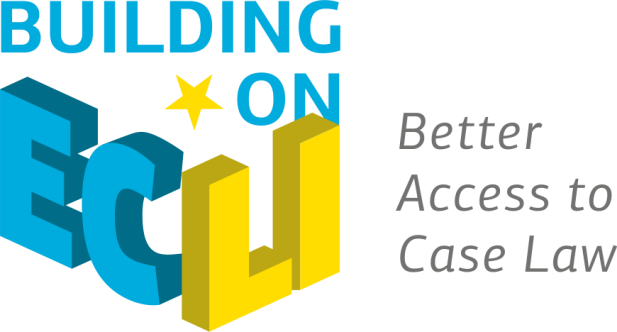 Implementation of ECLI in Croatia
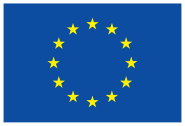 This project is co-funded by 
the European Union
GREECE, ATHENS  |  June 8th, 2017
Anja Sršek Crnković, Ministry of Justice, Croatia
[Speaker Notes: Please, fill in the Title in one or two lines, 
as the place and date of the event.]
Activities within the BO-ECLI project
Workstream 0 (SC)
Policy on case law publication (observer)

Workstream 1 – implementation of ECLI (MoJ, SC)
Business Analysis
Development ECLI in national database 
Connecting to ESE-EEJP

Workstream 4 – promotion (SC)
Writing the article on ECLI and its publication on the website of the SC
Organization of workshop for the representatives of courts
Dissemination of the presentations about the ECLI among legal practitioners
Implementation of ECLI in Croatia
GREECE, ATHENS
June 8th, 2017
2
[Speaker Notes: Feel free to manage – design – arrange your content in one, two or more columns at the above two rectangular areas!]
Workstream 0 - Policy on publication of case law
Review of guidelines: 	

Criteria for introducing the published decisions of national courts in case law database of the e-Justice Portal should be clearly defined (suggestion: the selection should refer to the decisions related to the application of the EU legislation);

Metadata attached to the decisions linked to ECLI ESE should be translated to at least two other languages of the Member States beside the language of origin (like in Netherlands) - especially if they relate to EU law, human rights, trade law or intellectual property;

The hyperlinks to legislation or other case law mentioned in the decisions should be mandatory whether in the full text of the decision or in adjoined metadata; 

Enhance the idea of the summaries of the decisions, accompanied to the whole decisions (like in Finland);
Implementation of ECLI in Croatia
GREECE, ATHENS
June 8th, 2017
3
[Speaker Notes: Feel free to manage – design – arrange your content in one, two or more columns at the above two rectangular areas!]
Workstream 1 – Implementation of ECLI
All steps done:

Business Analysis made by IT expert of the SC – November 2015
Public procurement procedure- beginning of 2016
Designation of subcontractor and signing the Agreement with the MoJ- beginning of February 2016

       Work done by the subcontractor:
Initial report – made in February 2016
Court decisions with the assigned ECLI and available on the EEJP - Initial indexation available for the production
Upgrade of Internet Export module for data exchange with EEJP
Upgrade of Case Law Portal
Testing of the national system with the European Commission
Implementation of ECLI in Croatia
GREECE, ATHENS
June 8th, 2017
4
[Speaker Notes: Feel free to manage – design – arrange your content in one, two or more columns at the above two rectangular areas!]
Interconnection with the EEJP
Decision on the policy criteria for the assignment of ECLI to court decisions published on the official website of the SC - December 2016 

Goal achieved:

Interconnection with the EEJP – January 2017
Court decisions of four high courts with the assigned ECLI and available on the EEJP
155.852 decisions initially indexed and available on production (Supreme Court, High Commercial, High Administrative, Administrative Courts and High Misdemeanor Court)
Implementation of ECLI in Croatia
GREECE, ATHENS
June 8th, 2017
5
[Speaker Notes: Feel free to manage – design – arrange your content in one, two or more columns at the above two rectangular areas!]
Technical issues
Minor technical problems appeared during testing, which were solved in a short period of time: 

full-text search within the text of the decisions was not possible for some time, but search was functional on all elements of the metadata, including the abstract;

problem with the full-text indexation;

published sitemaps suffered from the problem of the mismatch between year of the decision in the ECLI and the date of the decision in the metadata;

non-whitelisted IPs of the EC (HTTP Forbidden, CAPTCHA being asked);
Implementation of ECLI in Croatia
GREECE, ATHENS
June 8th, 2017
6
[Speaker Notes: Feel free to manage – design – arrange your content in one, two or more columns at the above two rectangular areas!]
ECLI format
The decision of the Supreme Court: Rev-2405/2011- 2 – date - 2.2.2016;
Implementation of ECLI in Croatia
ECLI:HR:VSRH:2016:2365
Year of decision
ECLI number referred to specific case
Country code
(Croatia)
Court code (Vrhovni sud RH)
ECLI code
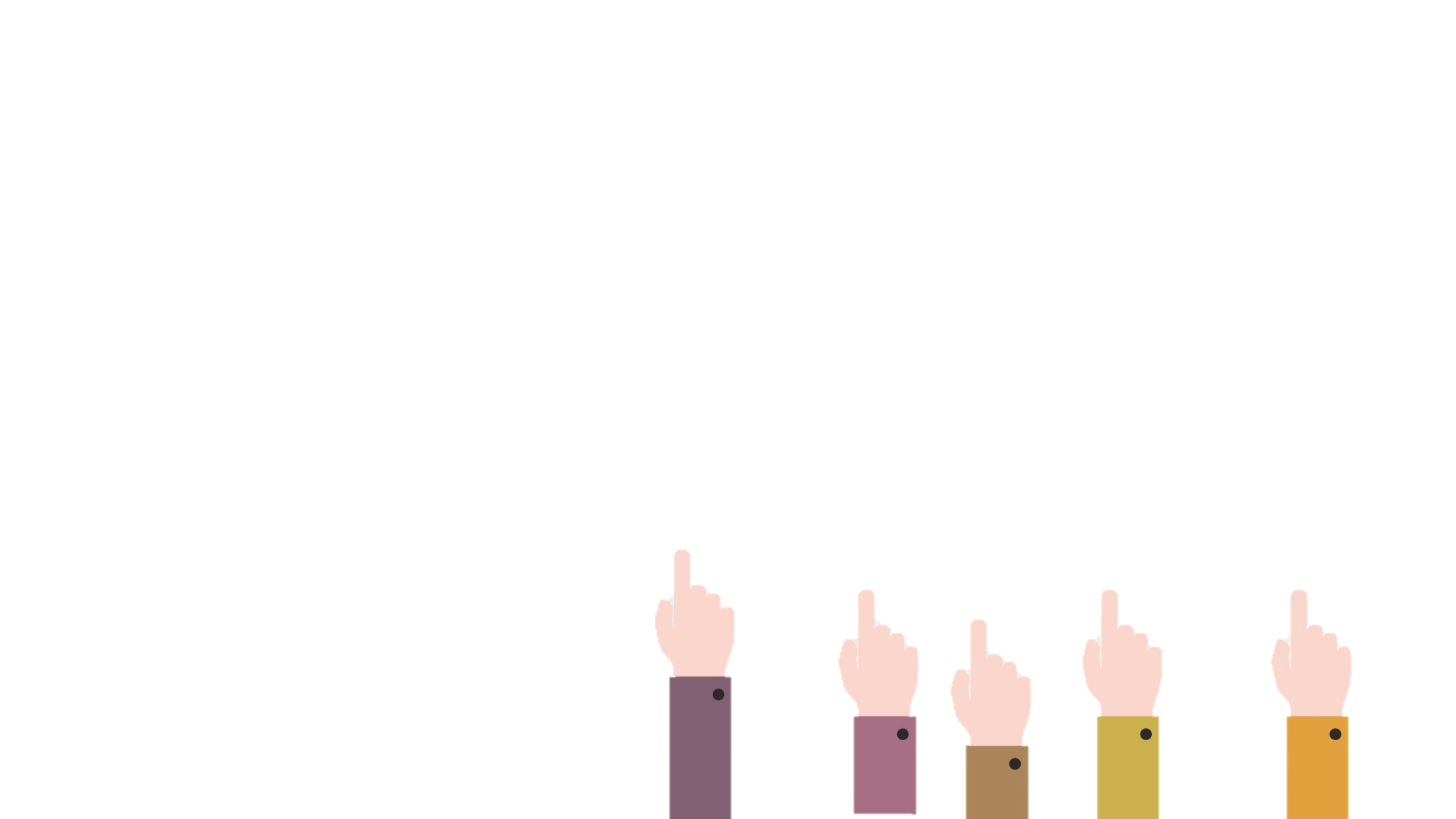 GREECE, ATHENS
June 8th, 2017
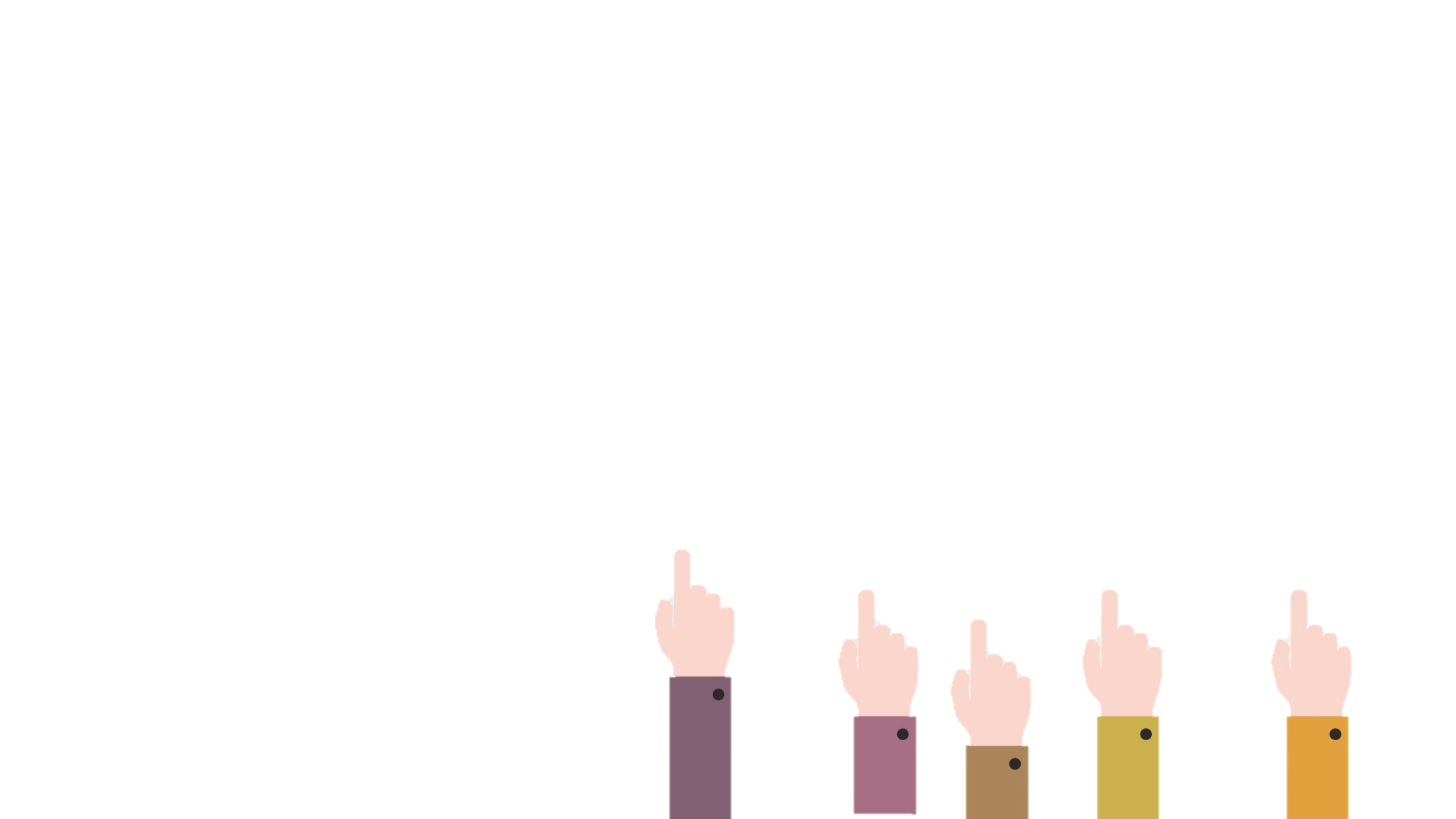 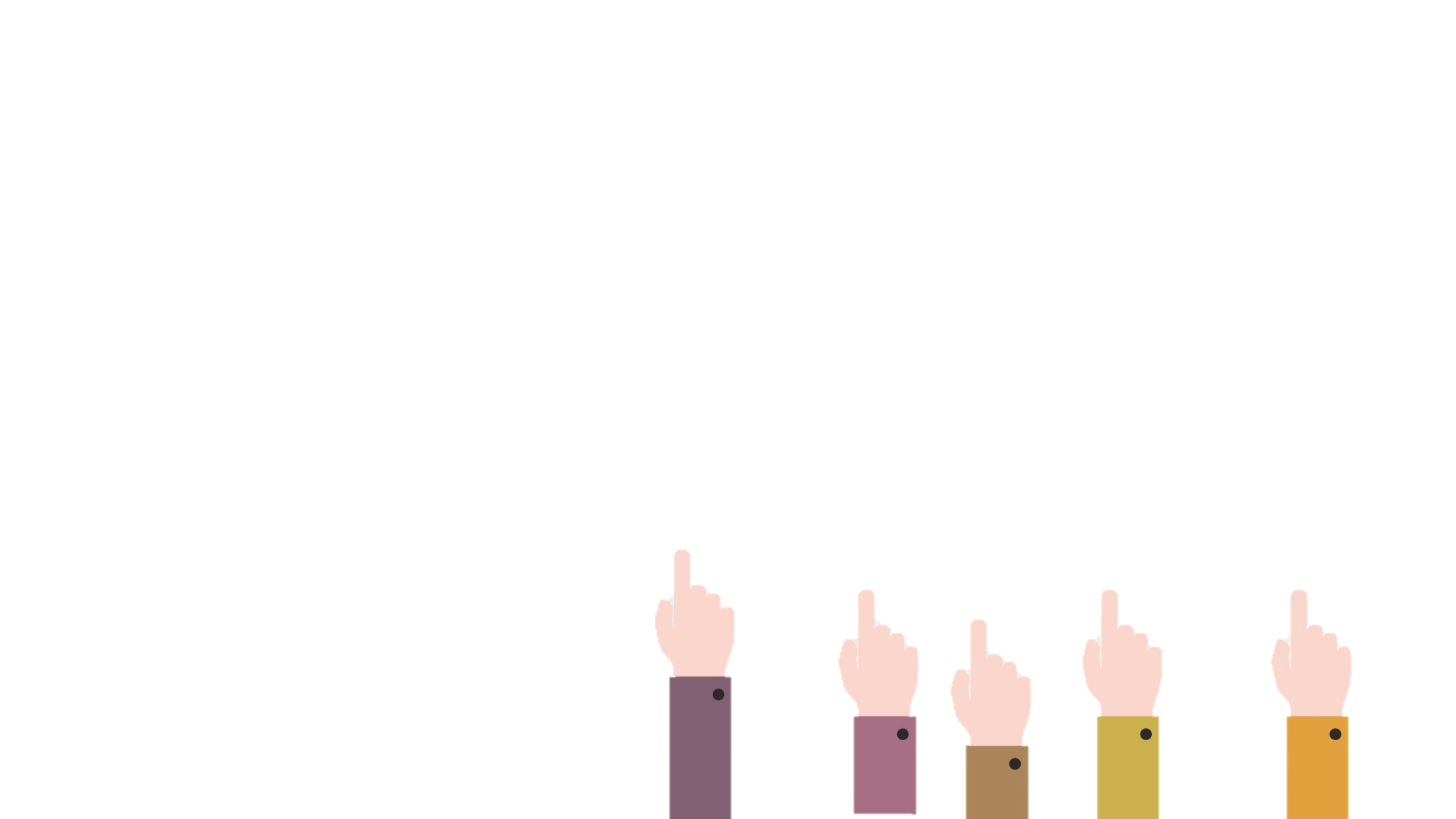 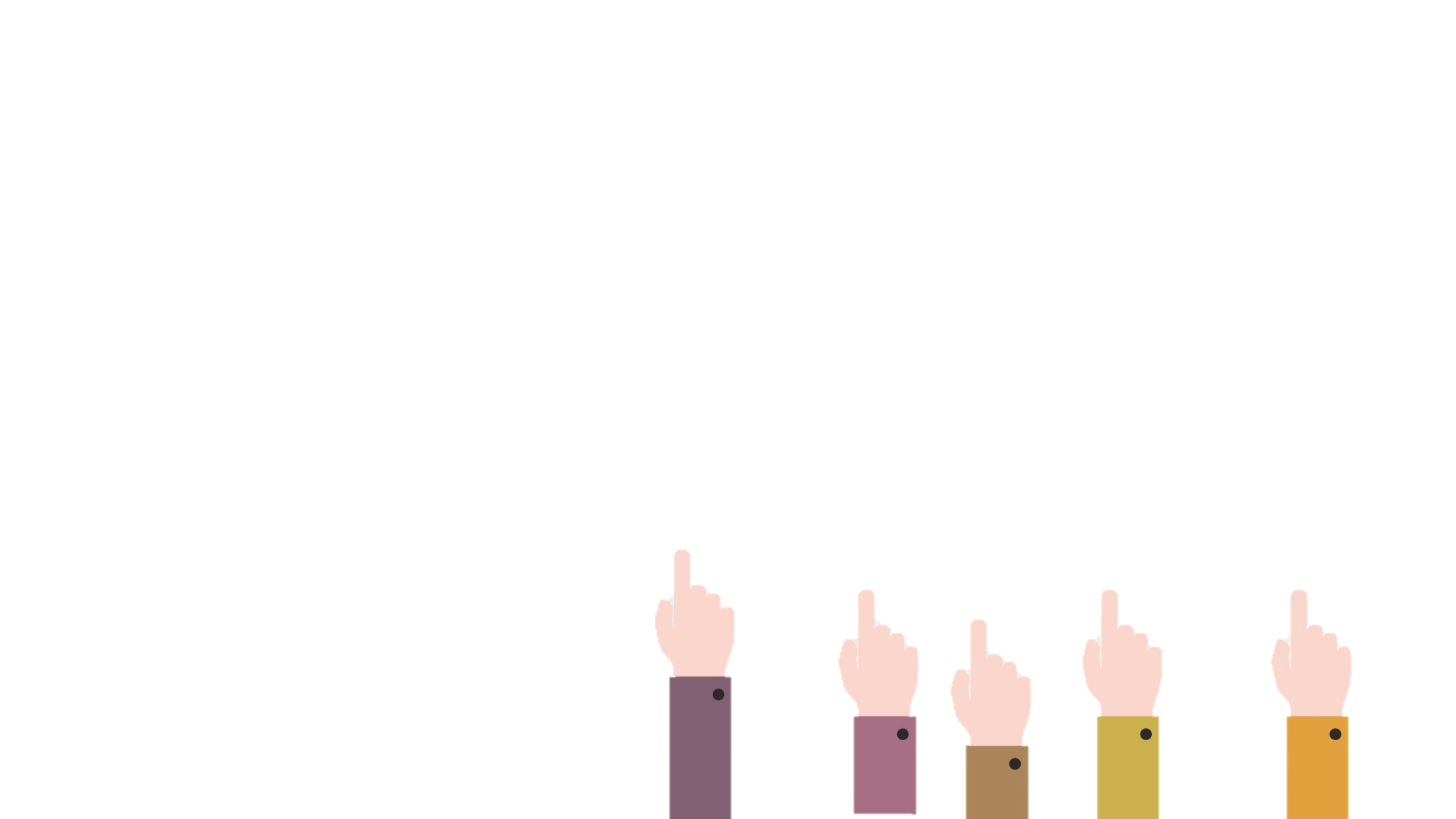 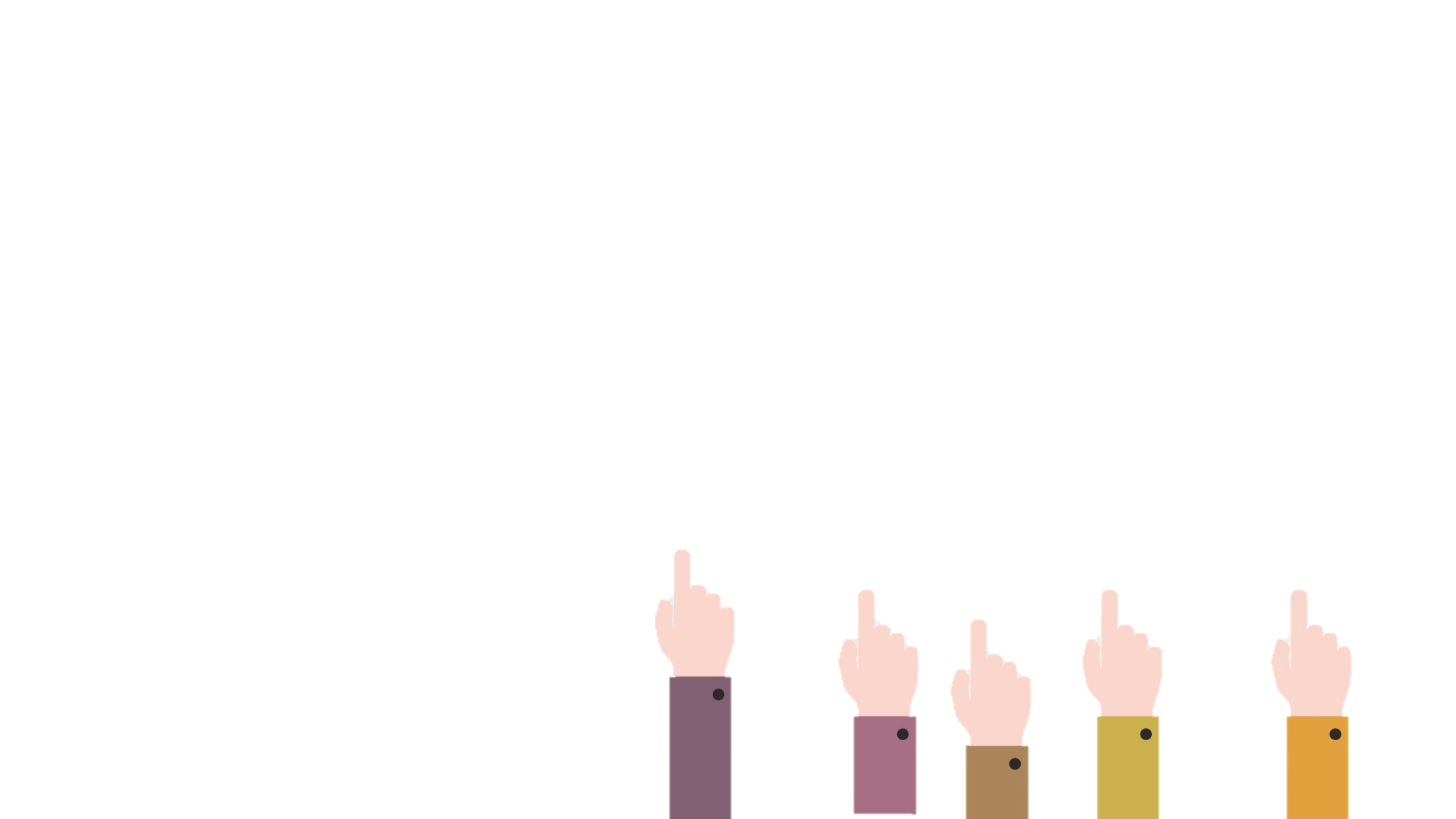 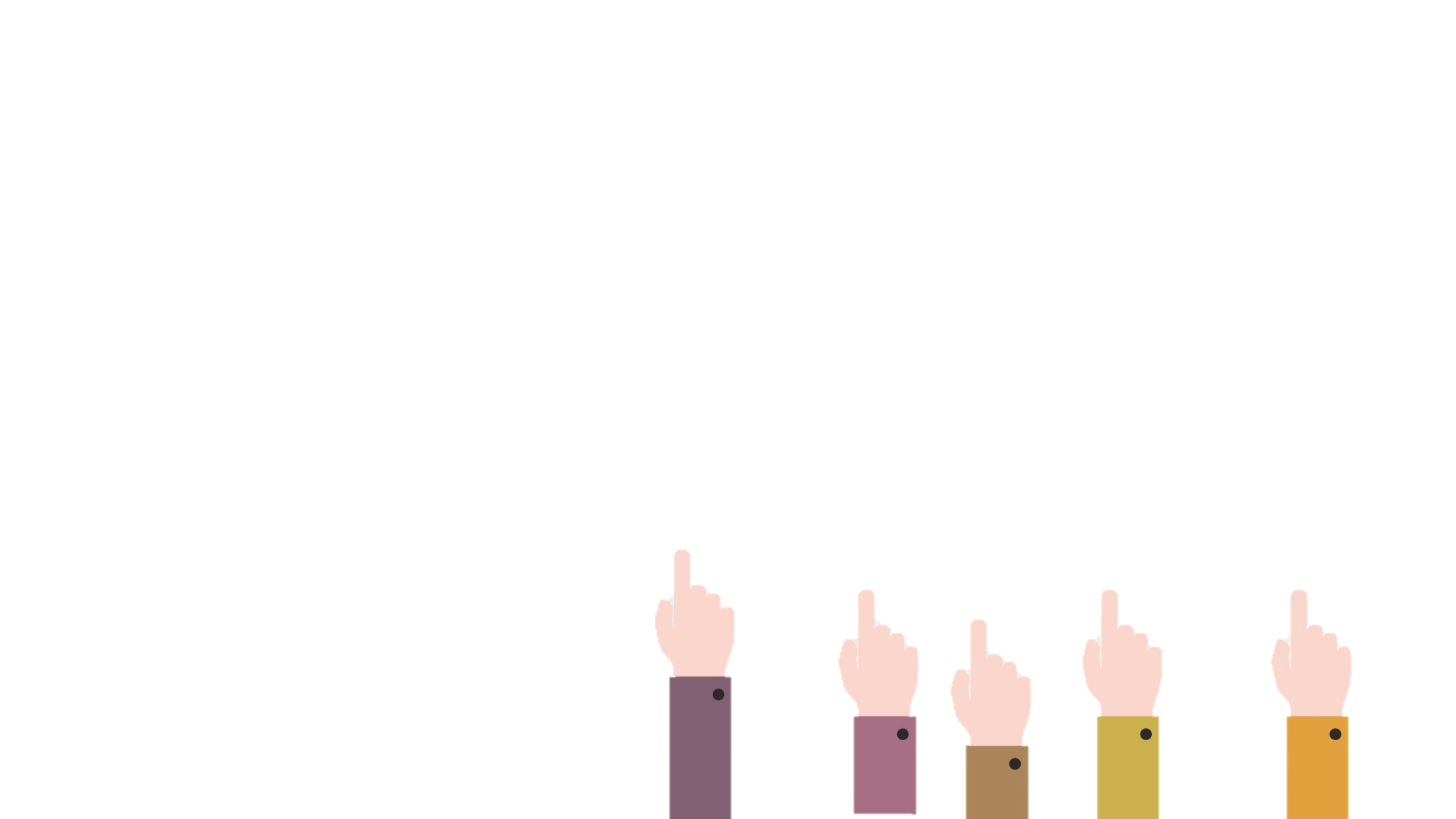 7
[Speaker Notes: Feel free to manage – design – arrange your content in one, two or more columns at the above two rectangular areas!]
Final decision on the assignment of ECLI
ECLI number has been assigned to the court decisions according to the following criteria:

the decision is public (published on the Case Law Portal);
the decisions have been brought by the Supreme Court, High Commercial Court, High Misdemeanor court and High Administrative Court of the RoC
competent court has ECLI assigned 
the type of the decision has ECLI assigned
the decisions are not defined as type of decisions related to the court administration or as type of decisions related to right for trial within „the reasonable time”

     Currently publicly are available 182 425 of Croatian court decisions 
      link: https://sudskapraksa.csp.vsrh.hr/home
Implementation of ECLI in Croatia
GREECE, ATHENS
June 8th, 2017
8
[Speaker Notes: Feel free to manage – design – arrange your content in one, two or more columns at the above two rectangular areas!]
Workstream 4 – Promotion
Introductory article on the ECLI – made in October 2015 and published on the website of the Supreme Court
link: http://www.vsrh.hr/custompages/static/HRV/files/BO-ECLI-VSRH-Ver5.pdf 

Workshop for the representatives of courts organized in May 2017 (three presentations made):
on the technical part of the implementation of ECLI made by the IT expert of the MoJ
on the legal part of the implementation of ECLI made by the judges of the SC
Presentations disseminated in printed versions and through official e-mails
Implementation of ECLI in Croatia
GREECE, ATHENS
June 8th, 2017
9
[Speaker Notes: Feel free to manage – design – arrange your content in one, two or more columns at the above two rectangular areas!]
Croatian BO-ECLI project team
Legal experts:
Melanija Grgić, Judge of the County Court in Velika Gorica seconded to the Supreme Court 
Renata Đaković Vranković, Judge of the Municipal Civil Court in Zagrebu seconded to the Supreme Court

IT experts:
Ksenija Kocijan, Head of Subsection for Development and Maintenance of the IT system (Supreme Court)
-     Tanja Magdić Ukalović, IT advisor (Ministry of Justice)

National Project coordinator
Anja Sršek Crnković, Head of Department for Coordination of the European Affairs (Ministry of Justice)
Implementation of ECLI in Croatia
GREECE, ATHENS
June 8th, 2017
10
[Speaker Notes: Feel free to manage – design – arrange your content in one, two or more columns at the above two rectangular areas!]
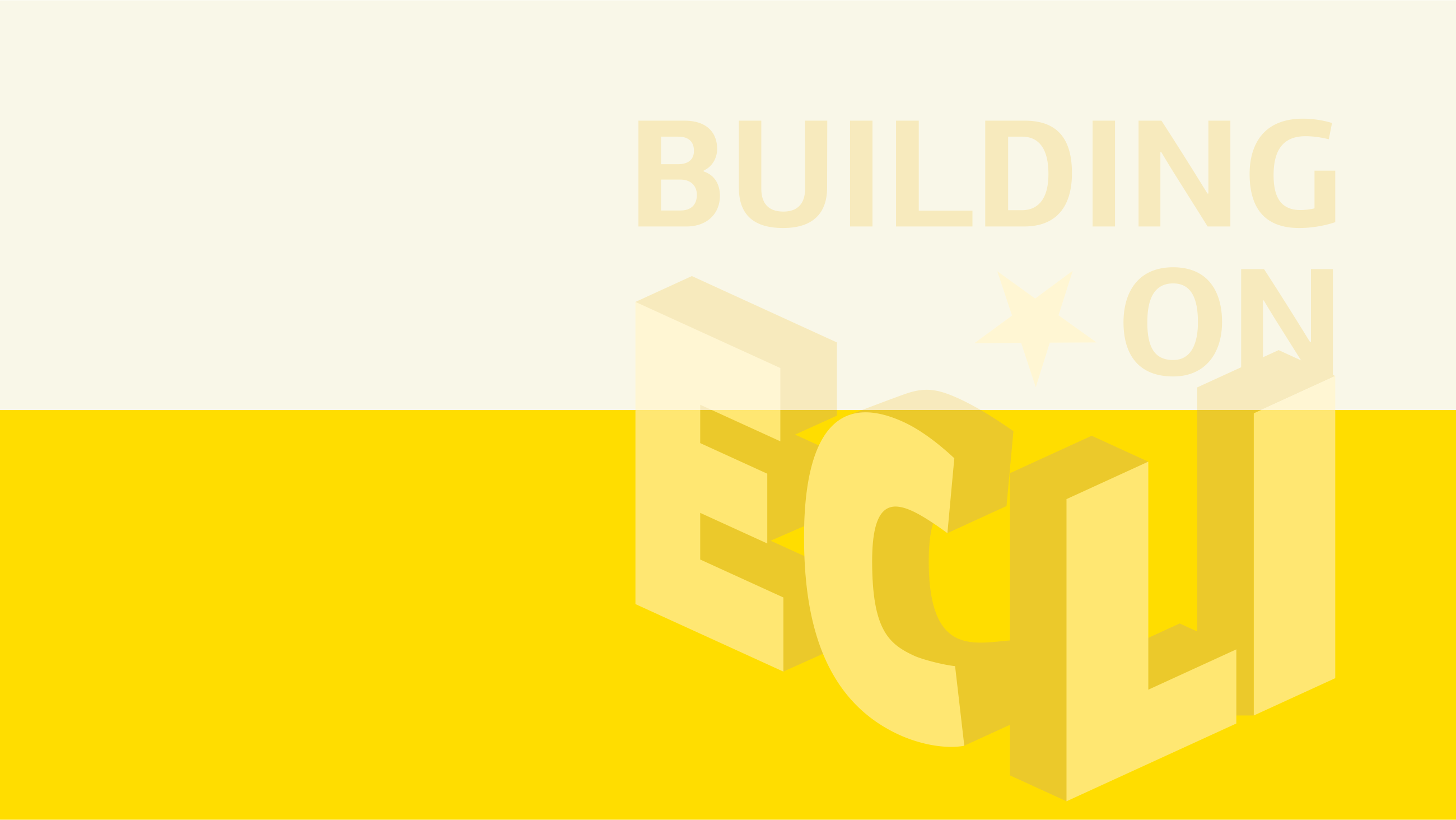 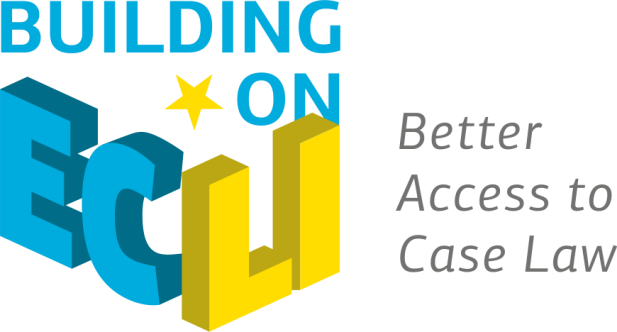 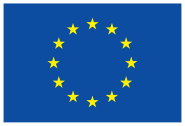 Thank you for watching!
This project is co-funded by 
the European Union
BO-ECLI
www.bo-ecli.eu  |  info@bo-ecli.eu
Contacts:
Ministry of Justice
https://pravosudje.gov.hr/
Supreme Court
http://www.vsrh.hr/
This presentation has been produced with the financial support of the Justice Programme of the European Union. The contents of this publication are the sole responsibility of the partners of the BO-ECLI project and can in no way be taken to reflect the views of the European Commission.